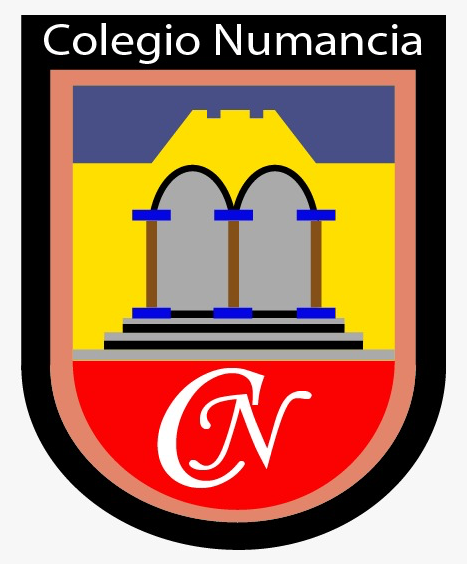 BUENAS TARDES
KÍNDER C
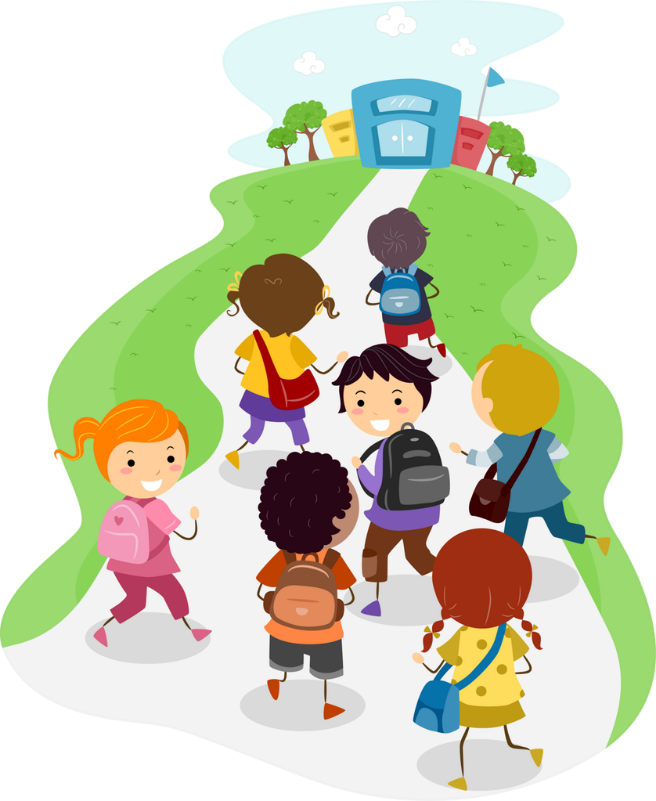 MIÉRCOLES 31 MARZO 2021
Ruta de aprendizaje
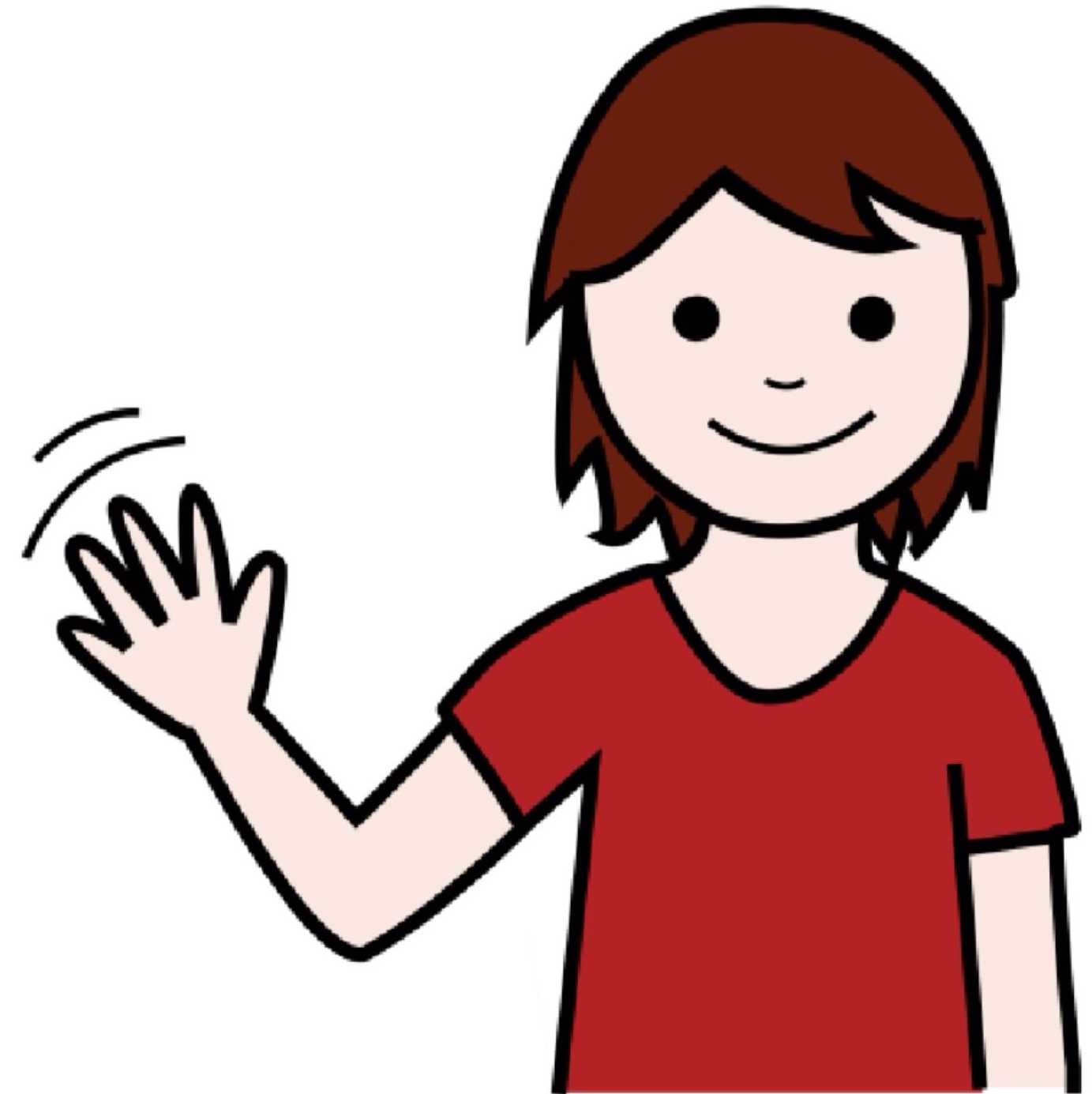 1
Nos saludamos cantando
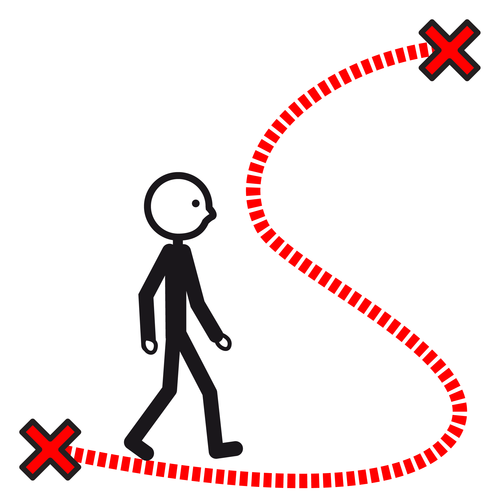 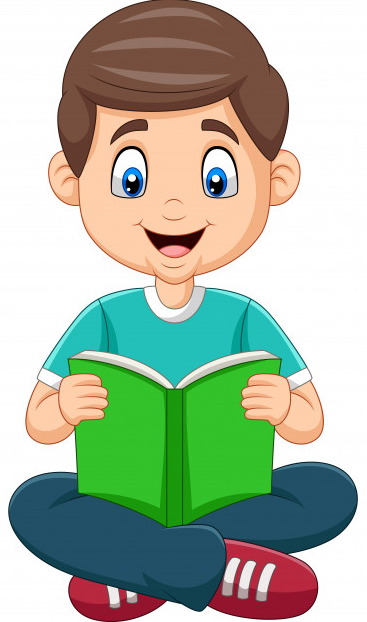 2
Lenguaje verbal
3
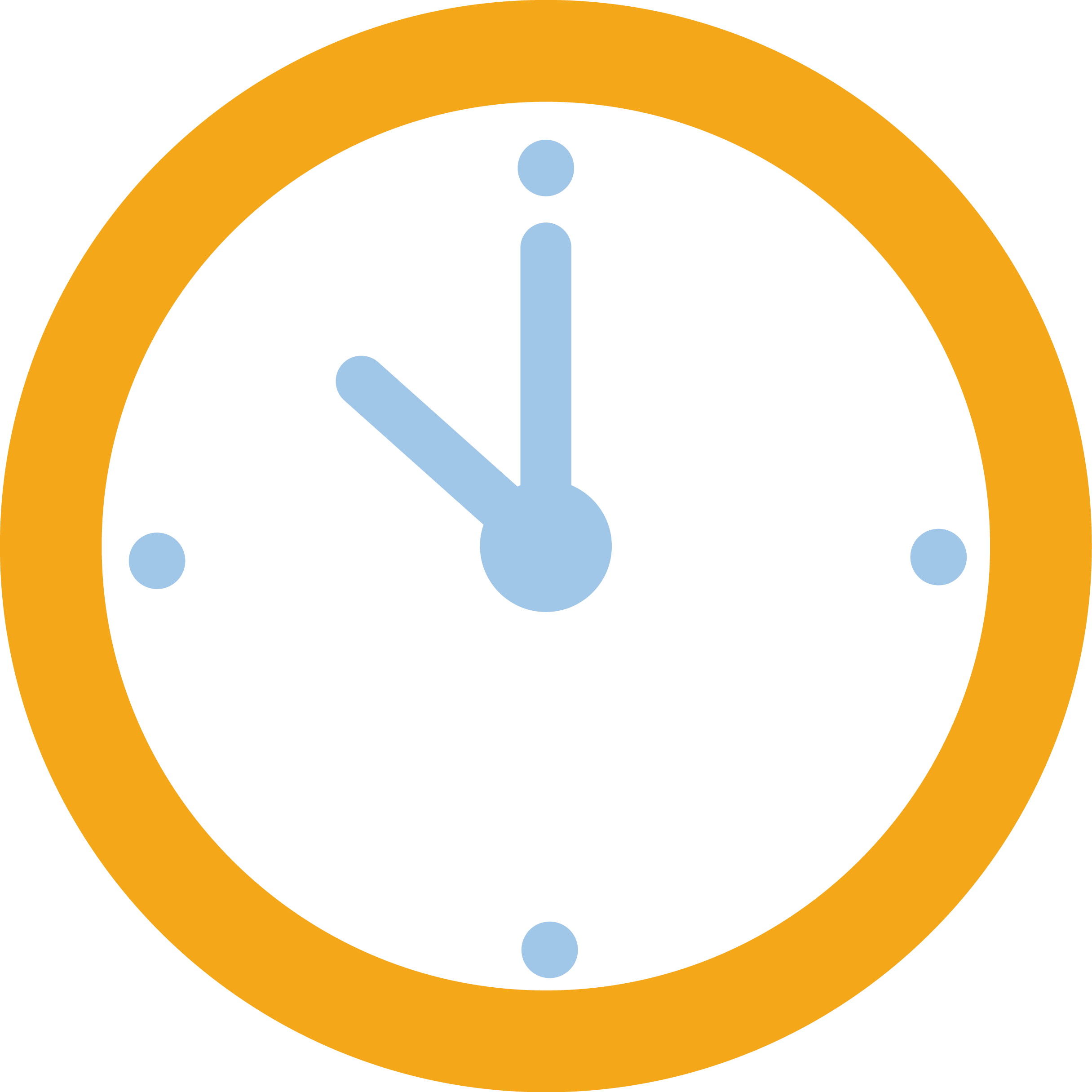 Recreo
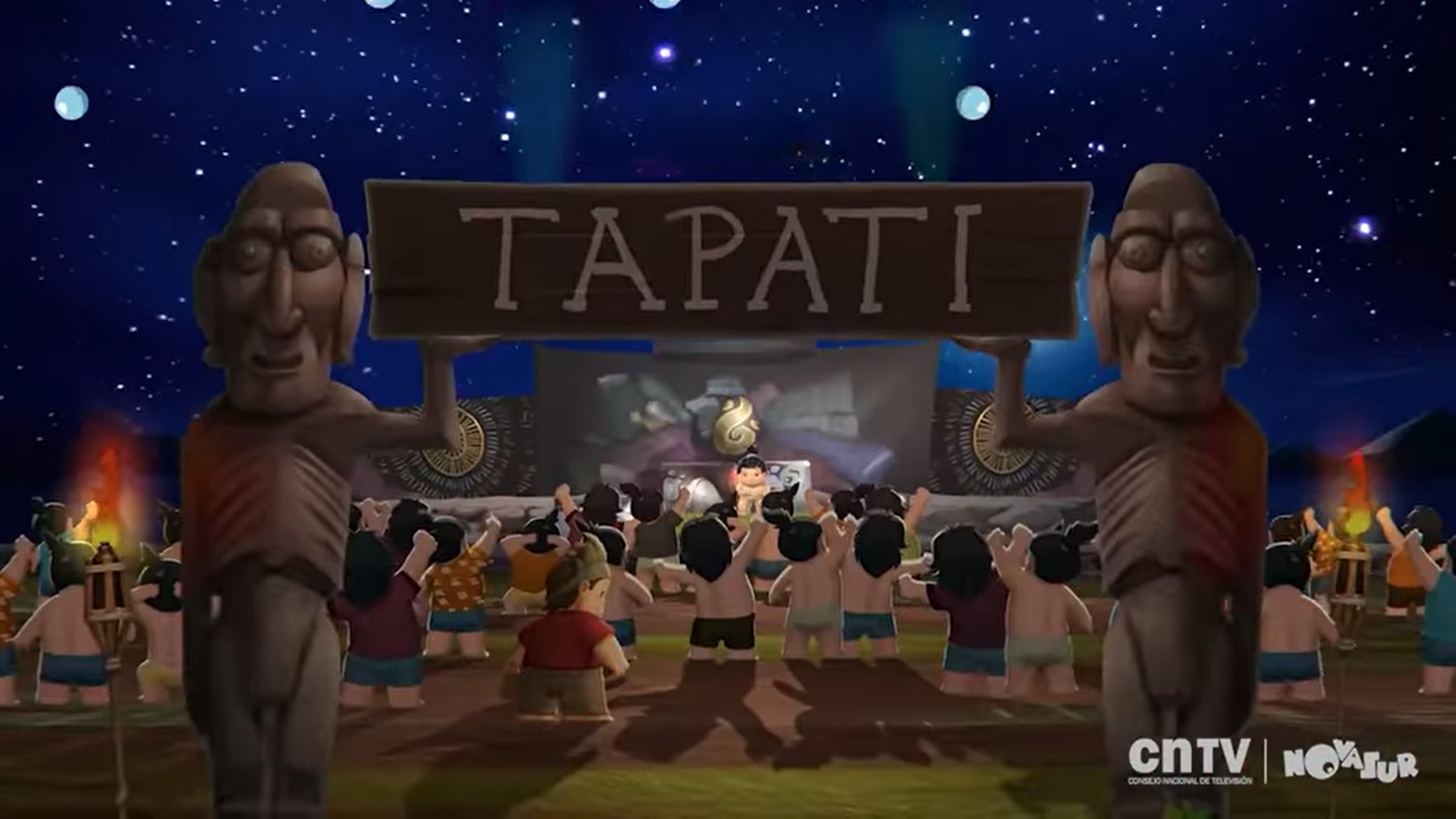 4
Compresión del entorno Sociocultural
5
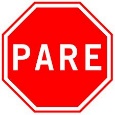 Pausa activa
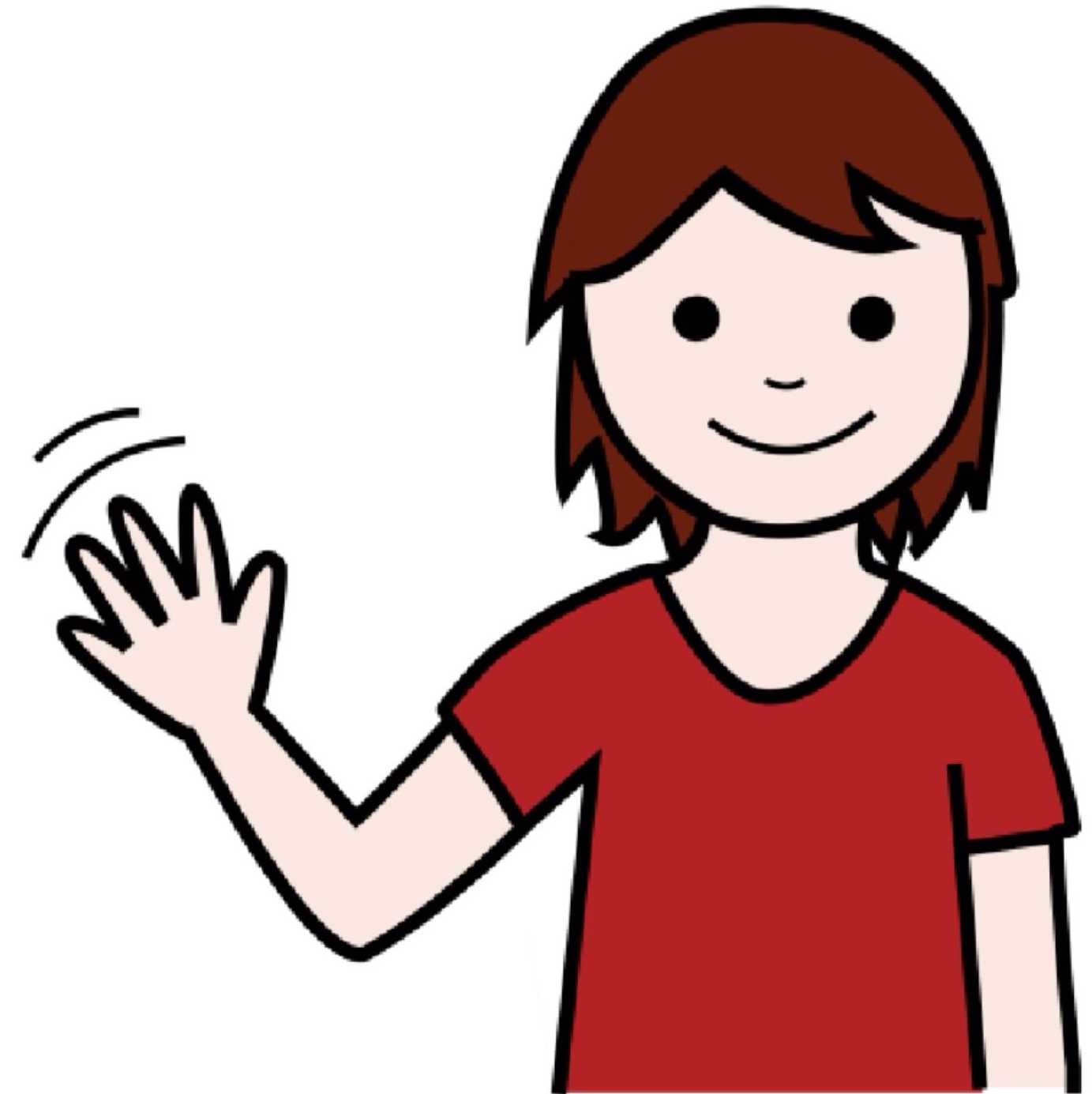 6
Nos despedimos cantando y bailando
Nos saludamos cantando
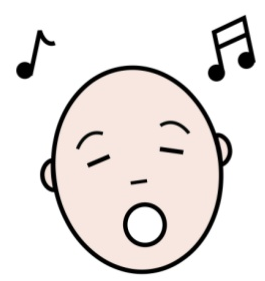 Te invito a pinchar el siguiente icono para escuchar, cantar y ver la canción del saludo
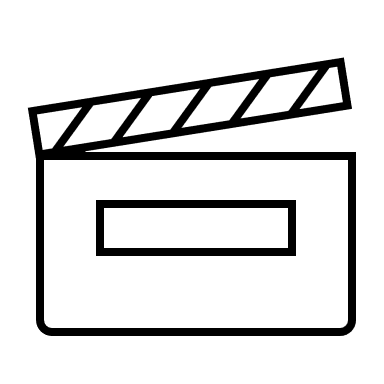 LENGUAJE VERBAL
SONIDO INICIAL SILÁBICO
HABILIDAD: CONCIENCIA FONOLÓGICA
GA
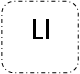 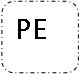 NO
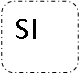 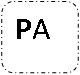 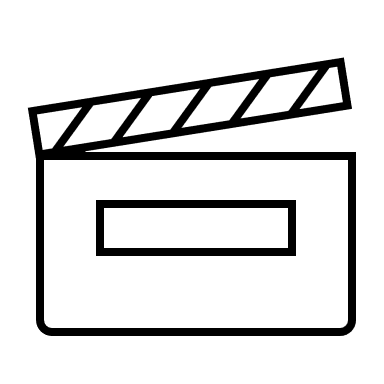 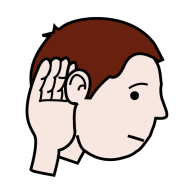 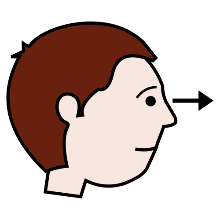 Haz click en el icono y recordemos la historia de Florencia la niña con el súper poder de reconocer la primera sílaba de todas las palabras
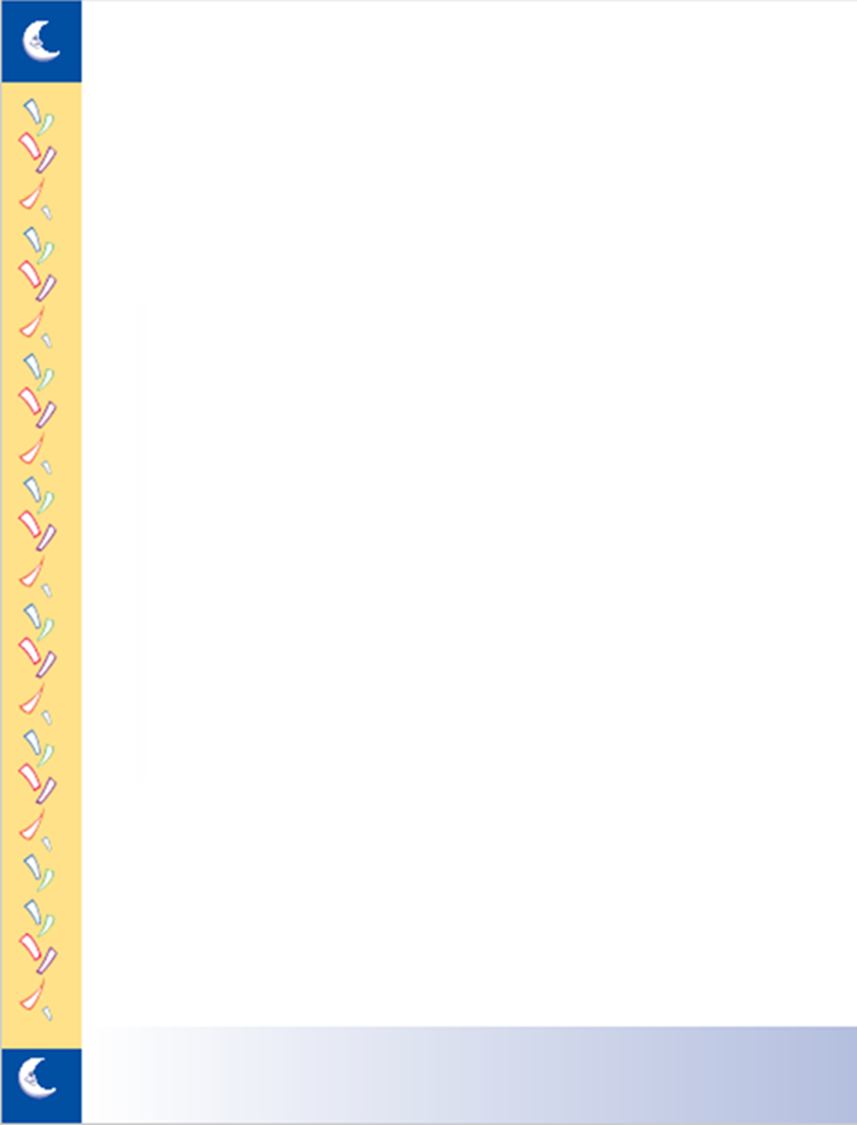 SONIDO INICIAL SILÁBICO
LES PRESENTO AL MONOSÍLABO
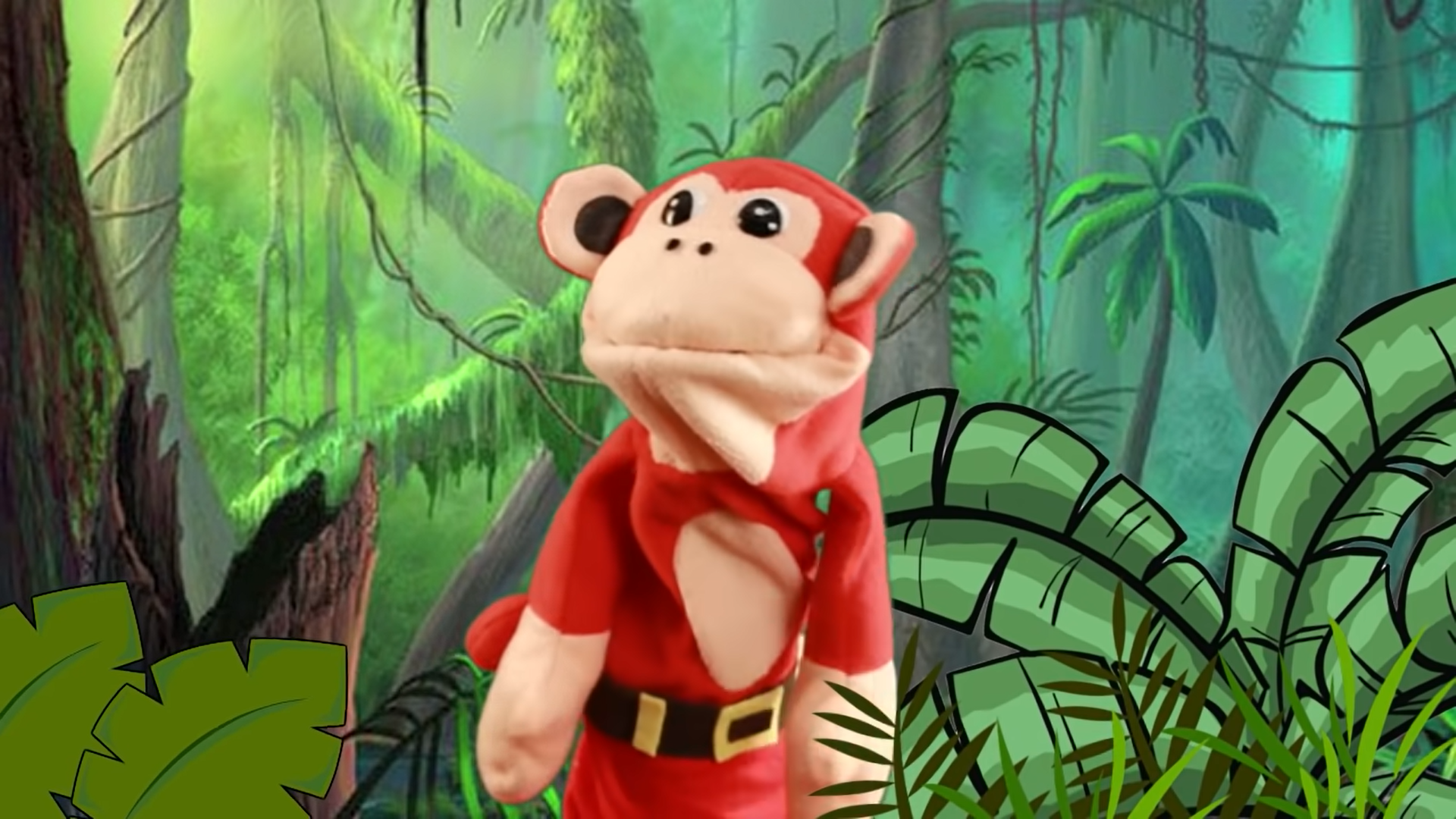 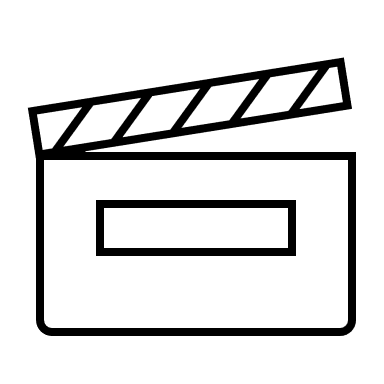 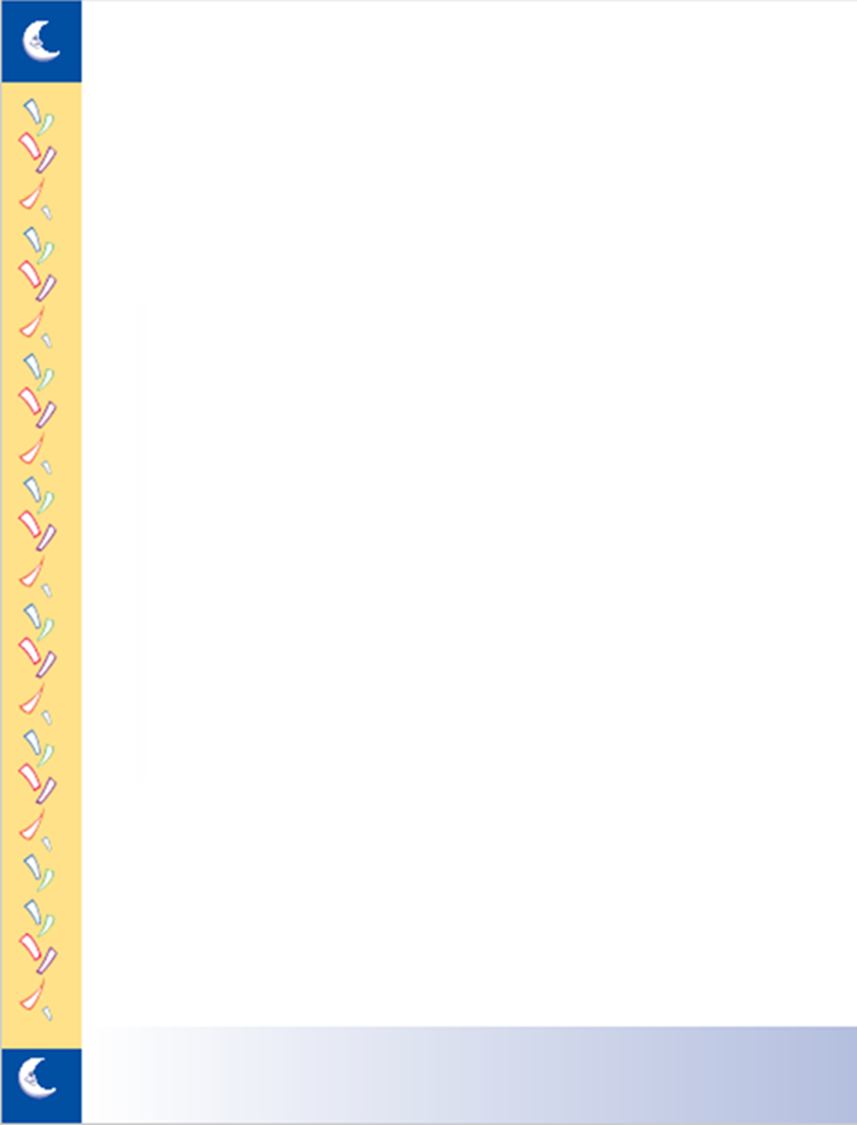 SONIDO INICIAL SILÁBICO
Observa atentamente la lámina y busca las palabras que comienzan con el sonido inicial CA
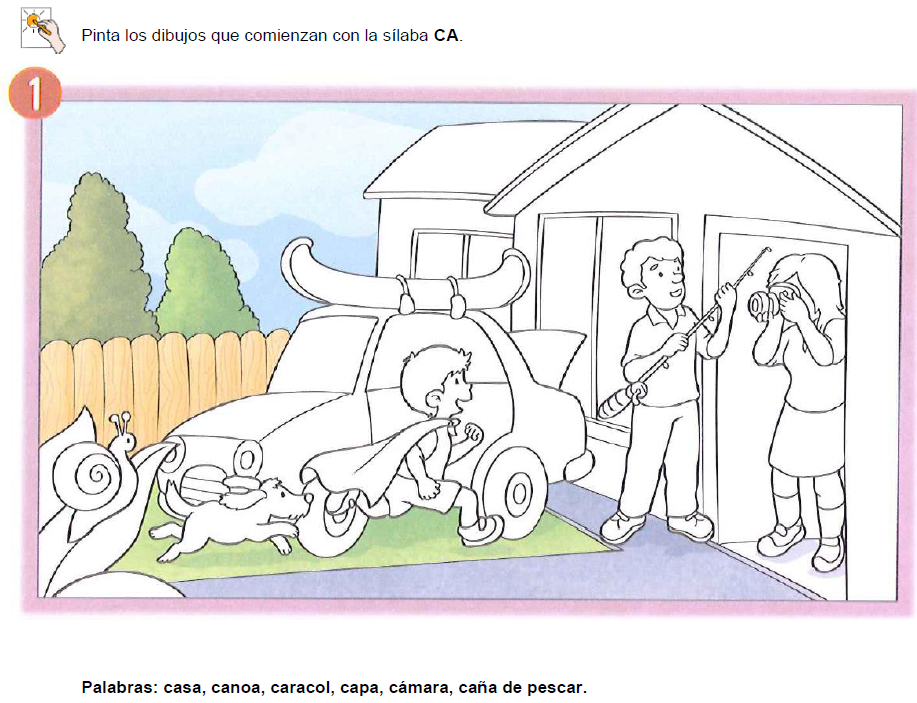 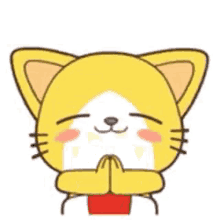 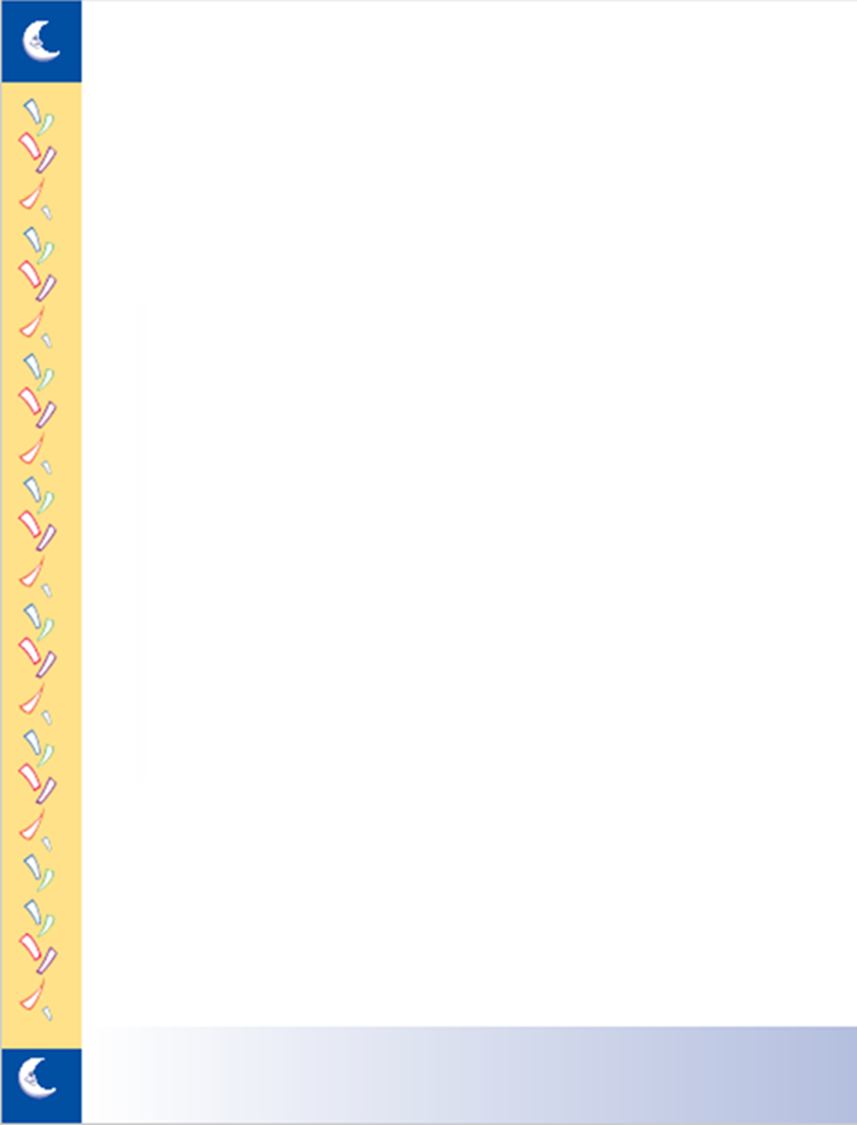 Pinta todas las palabras que comienzan con CA
Pausa Activa
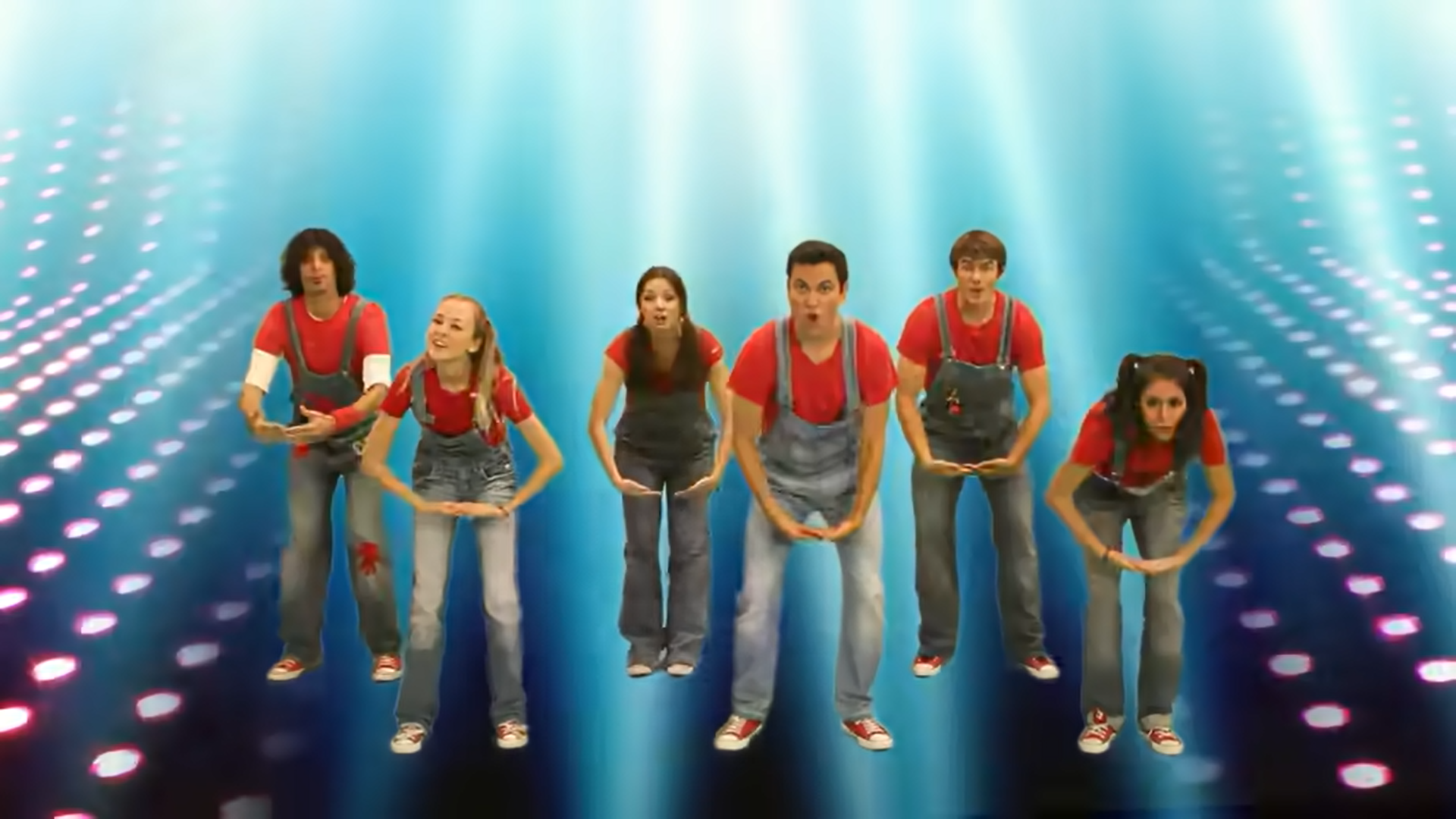 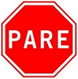 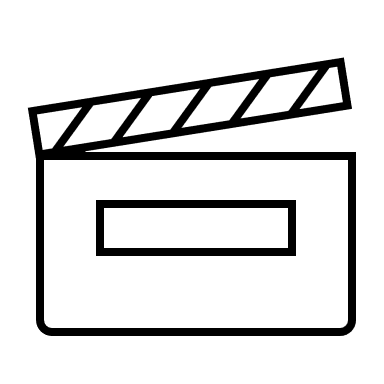 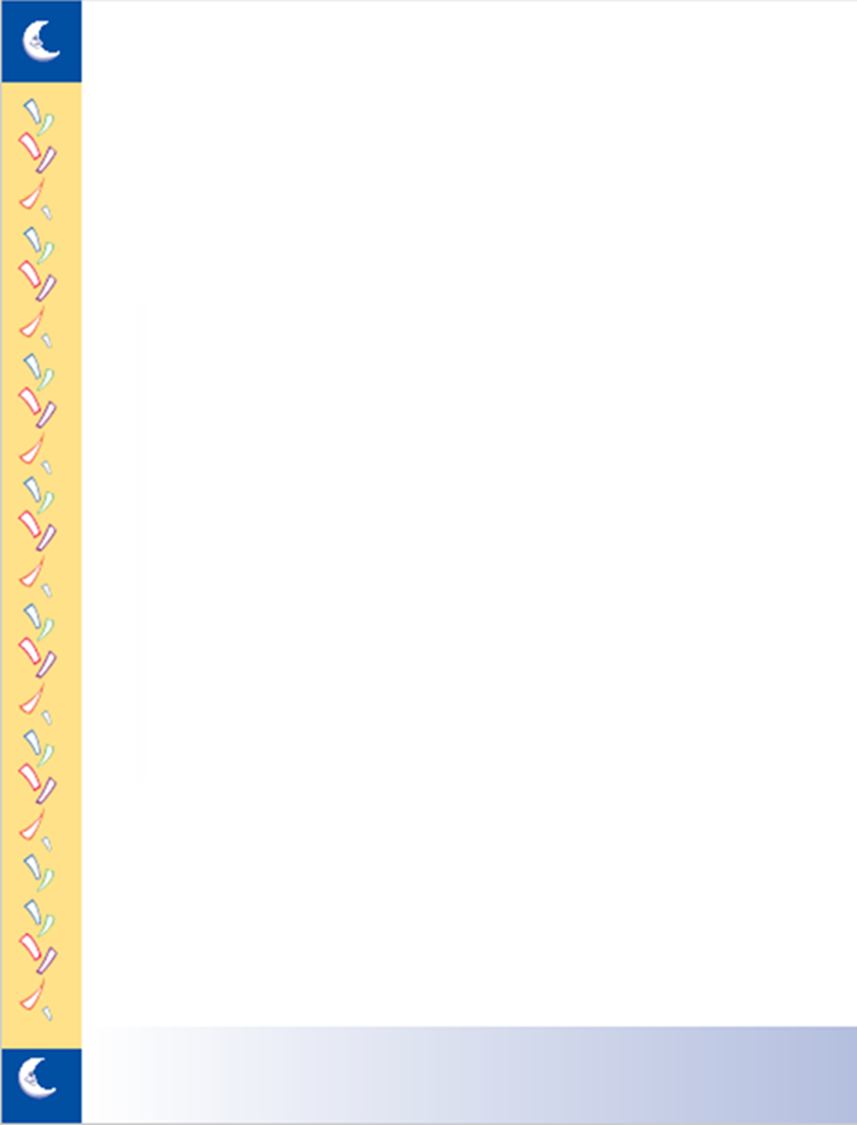 Pincha el icono para observar y escuchar la canción
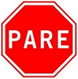 RECREO
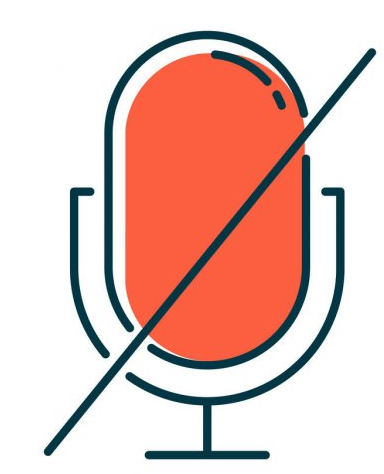 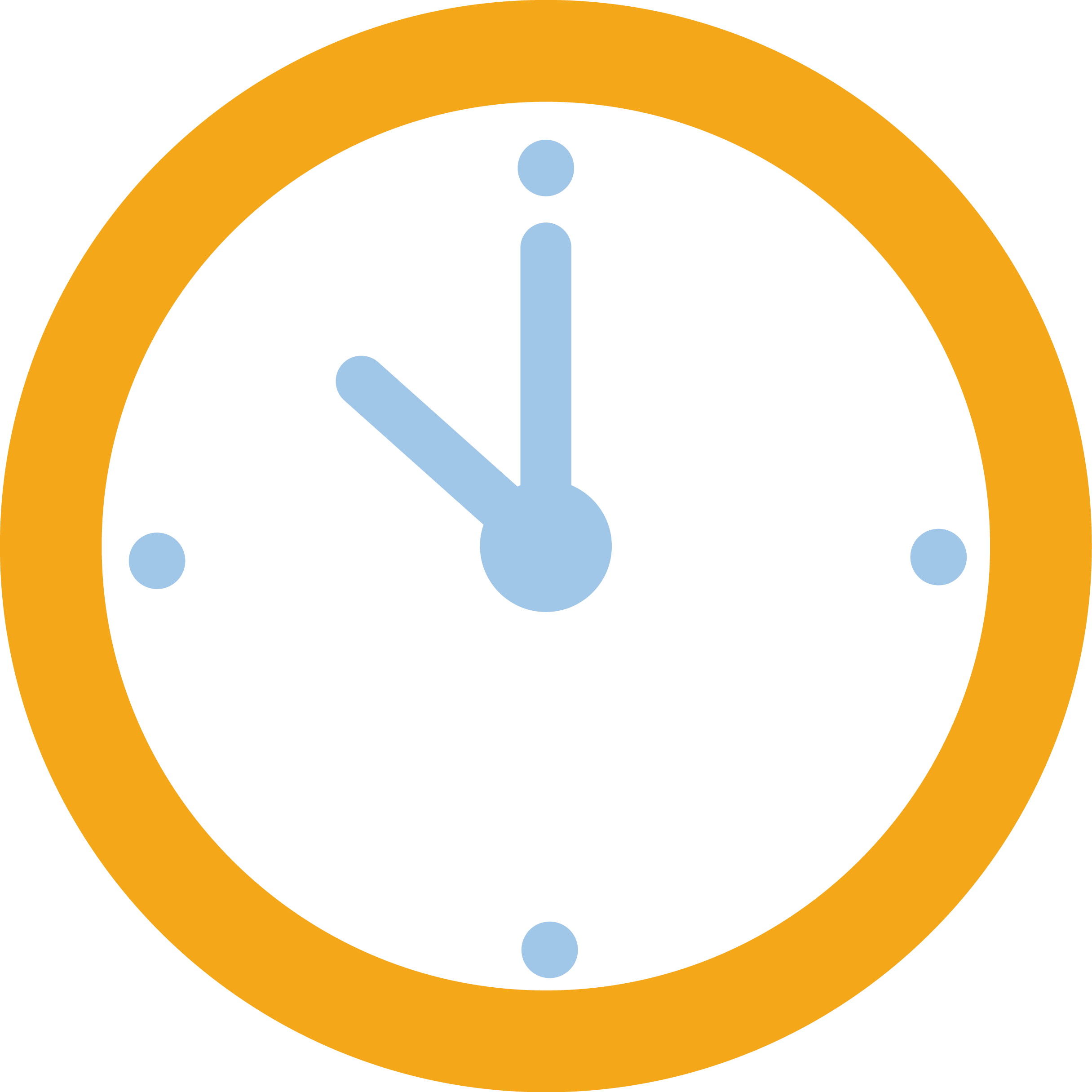 14:55 – 15:05 pm
Apaga tu cámara y el micrófono por 10 minutos
COMPRENSIÓN DEL ENTORNO SOCIOCULTURAL
“LA FIESTA TAPATI RAPA NUI”
HABILIDAD: COMUNICAR RELATOS SOCIALES
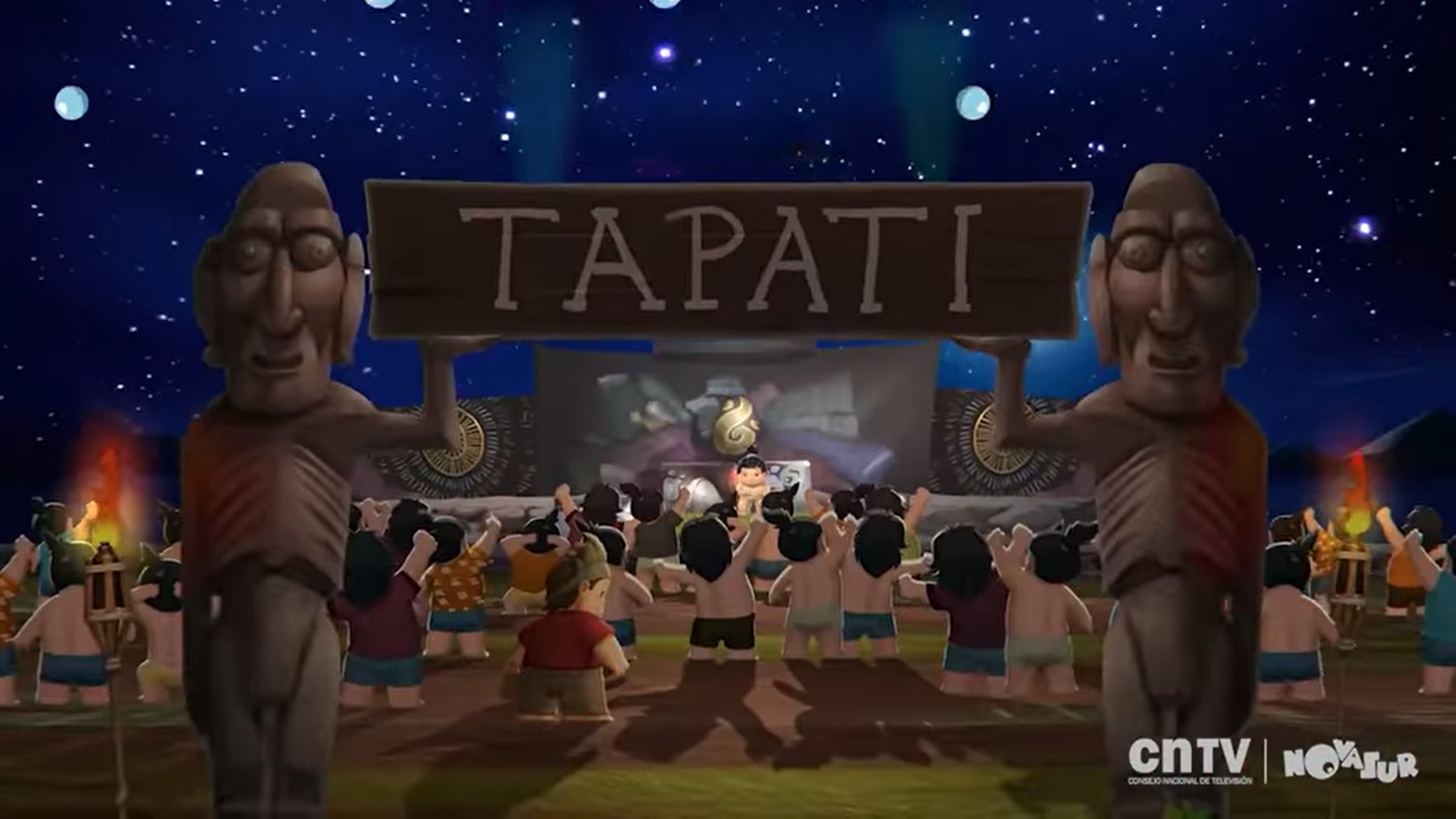 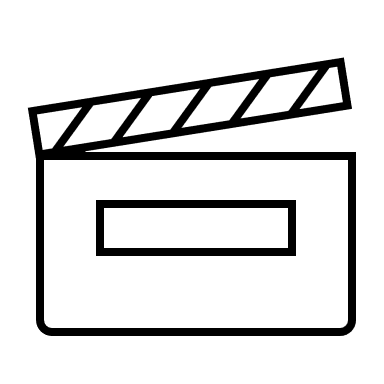 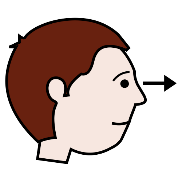 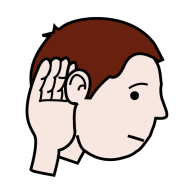 Observa y escucha atentamente el siguiente video
Esta celebración se realiza en una isla en medio del Océano Pacífico
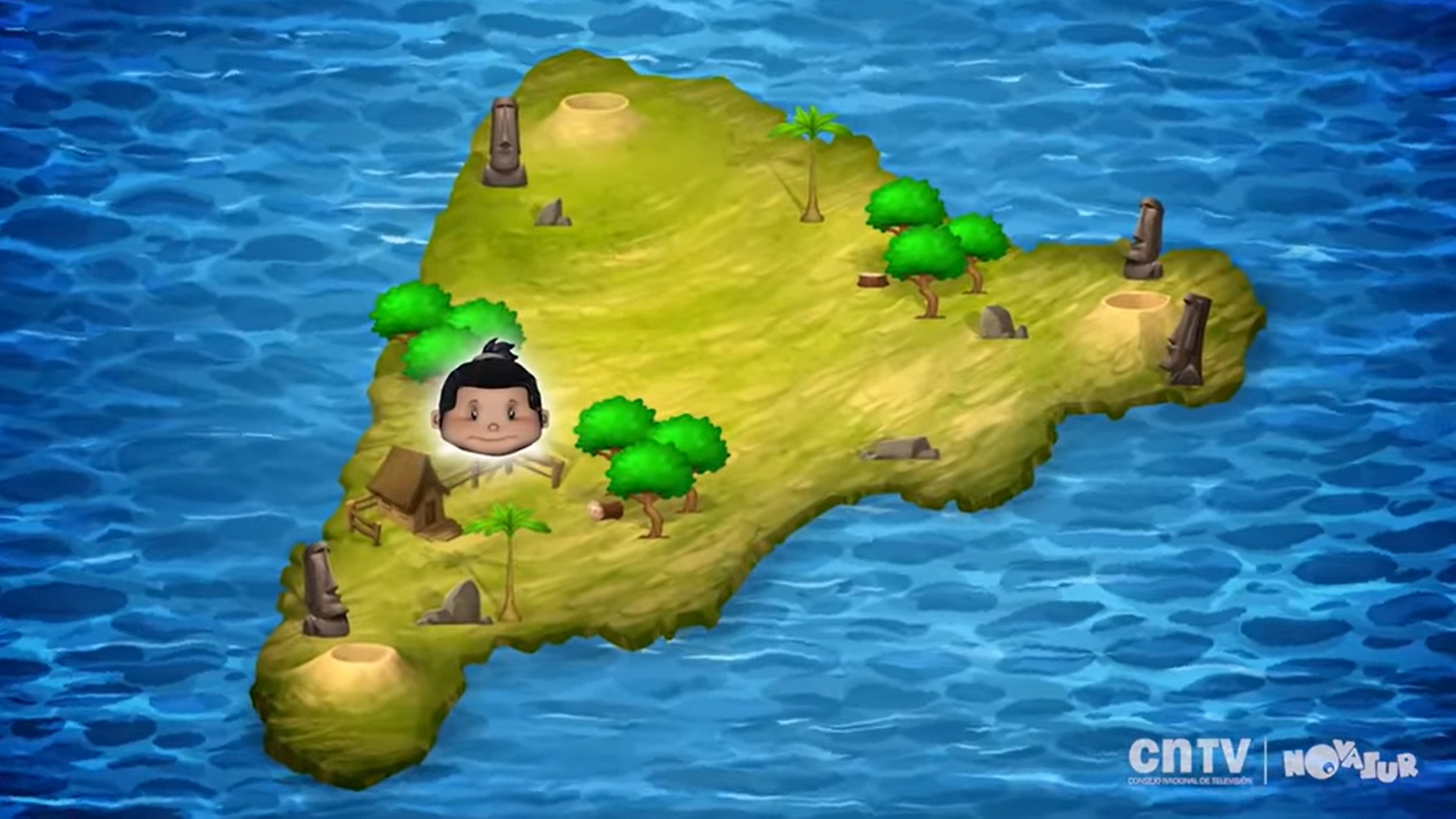 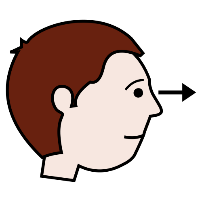 ¿Por qué se realiza esta celebración?
Esta celebración se realiza para fomenter la cultura Rapa Nui.
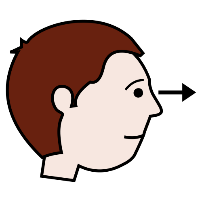 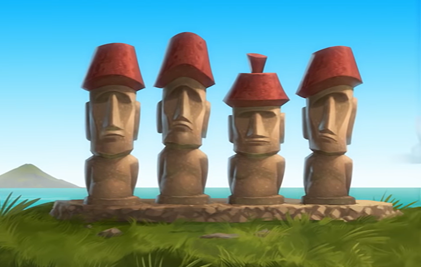 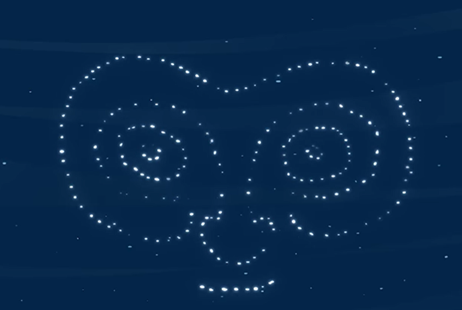 ¿Cómo celebran está fiesta?
Competencias de baile
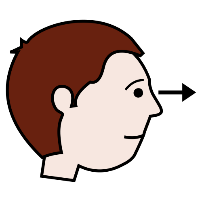 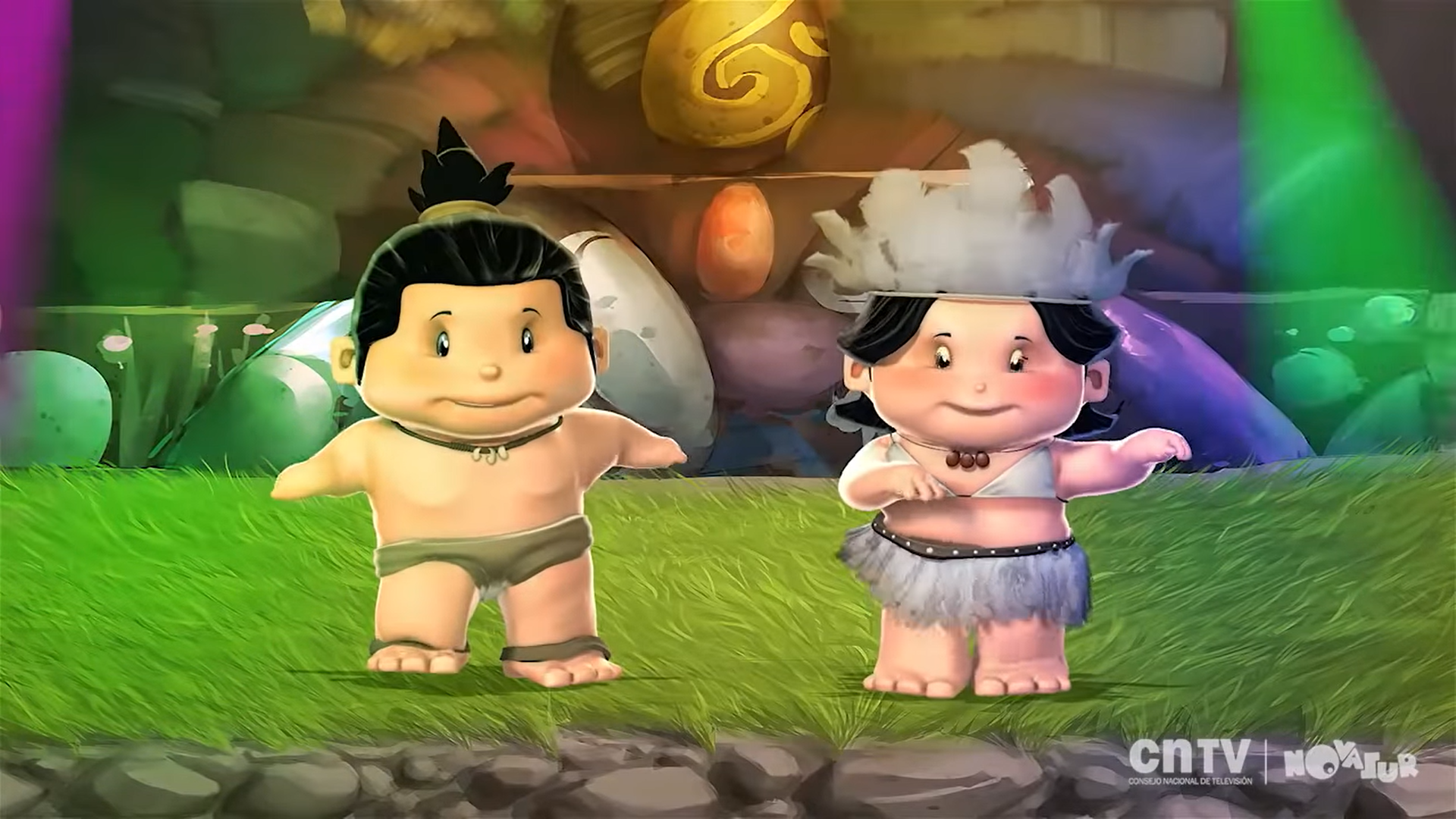 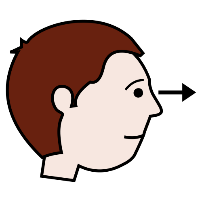 ¿Cómo celebran está fiesta?
Eligen una al rey y la reina de la isla
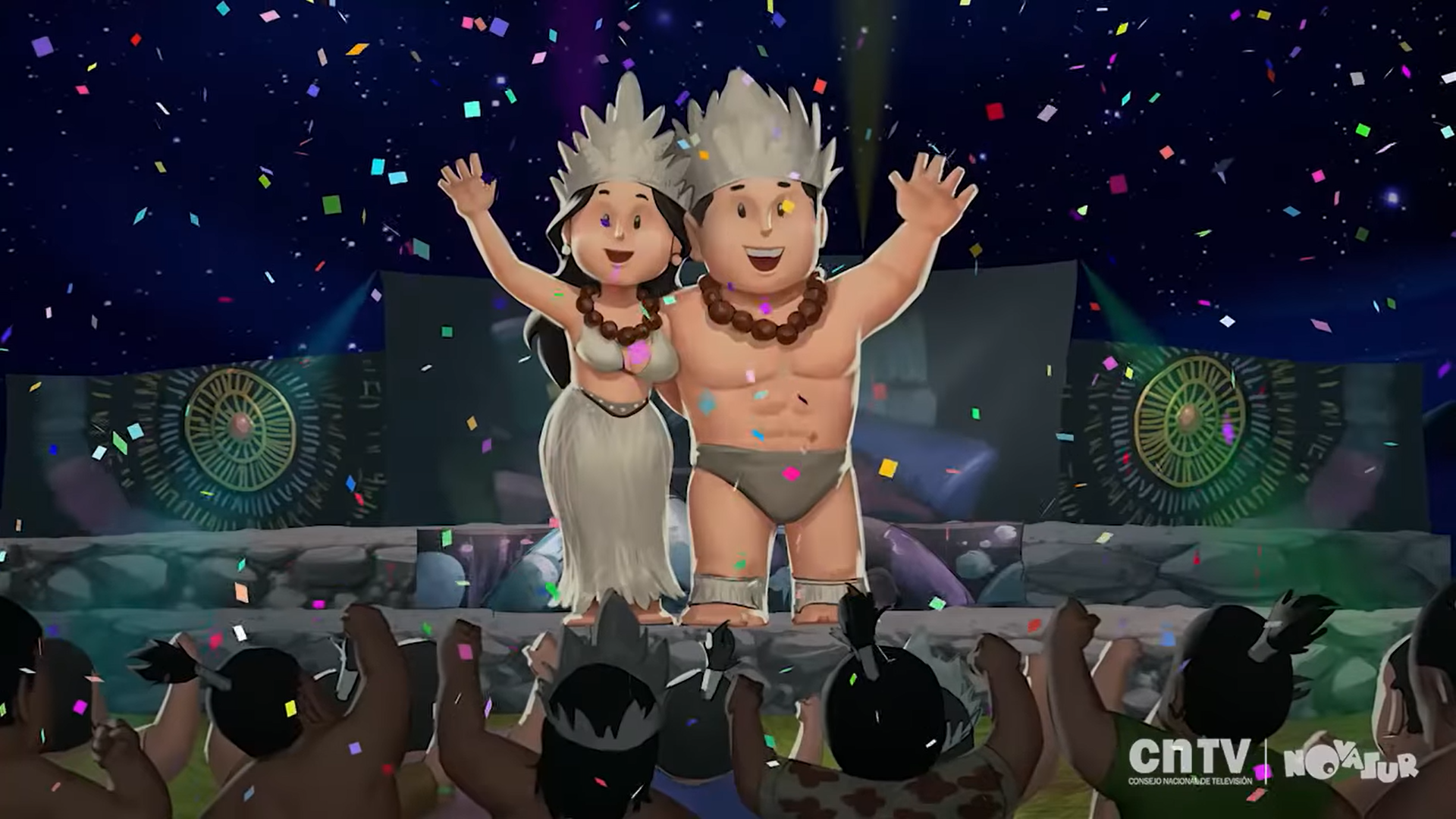 ¿Cómo celebran está fiesta?
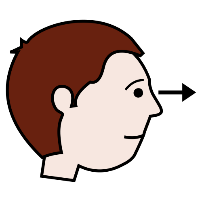 Pintando sus cuerpos
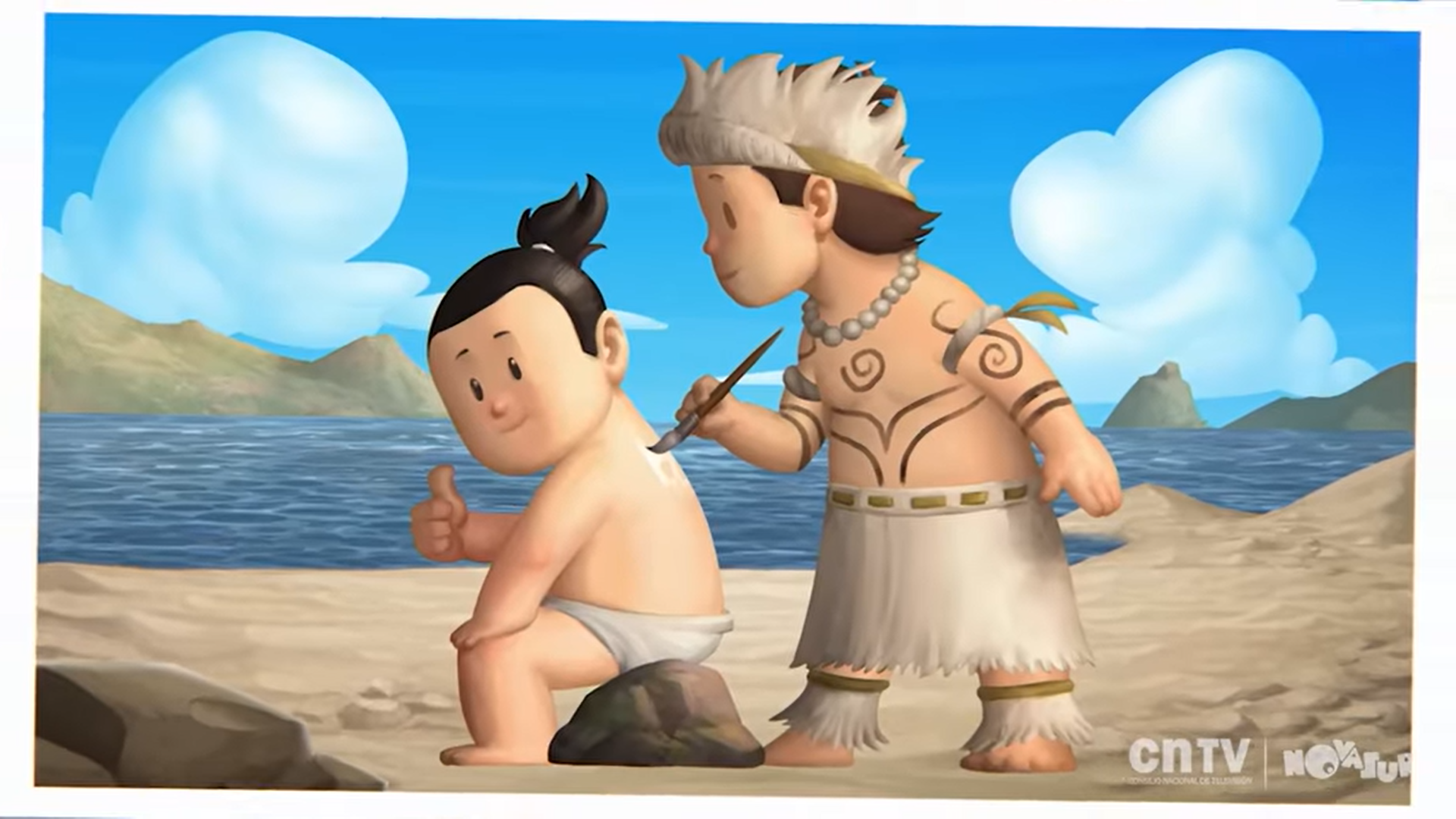 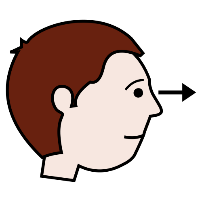 ¿Cómo celebran está fiesta?
Competencias de Remo
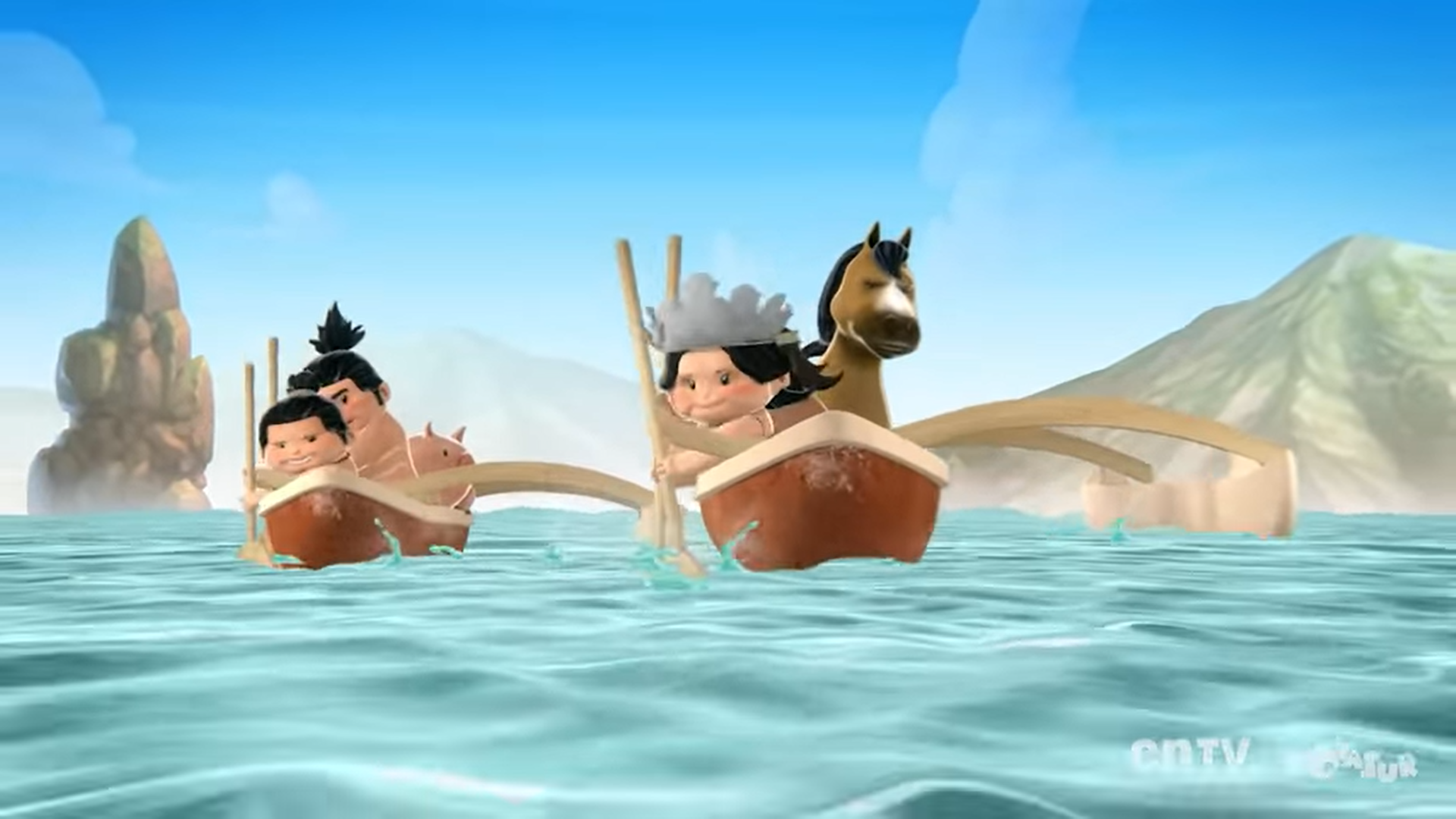 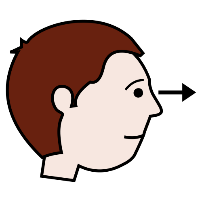 ¿Cómo celebran está fiesta?
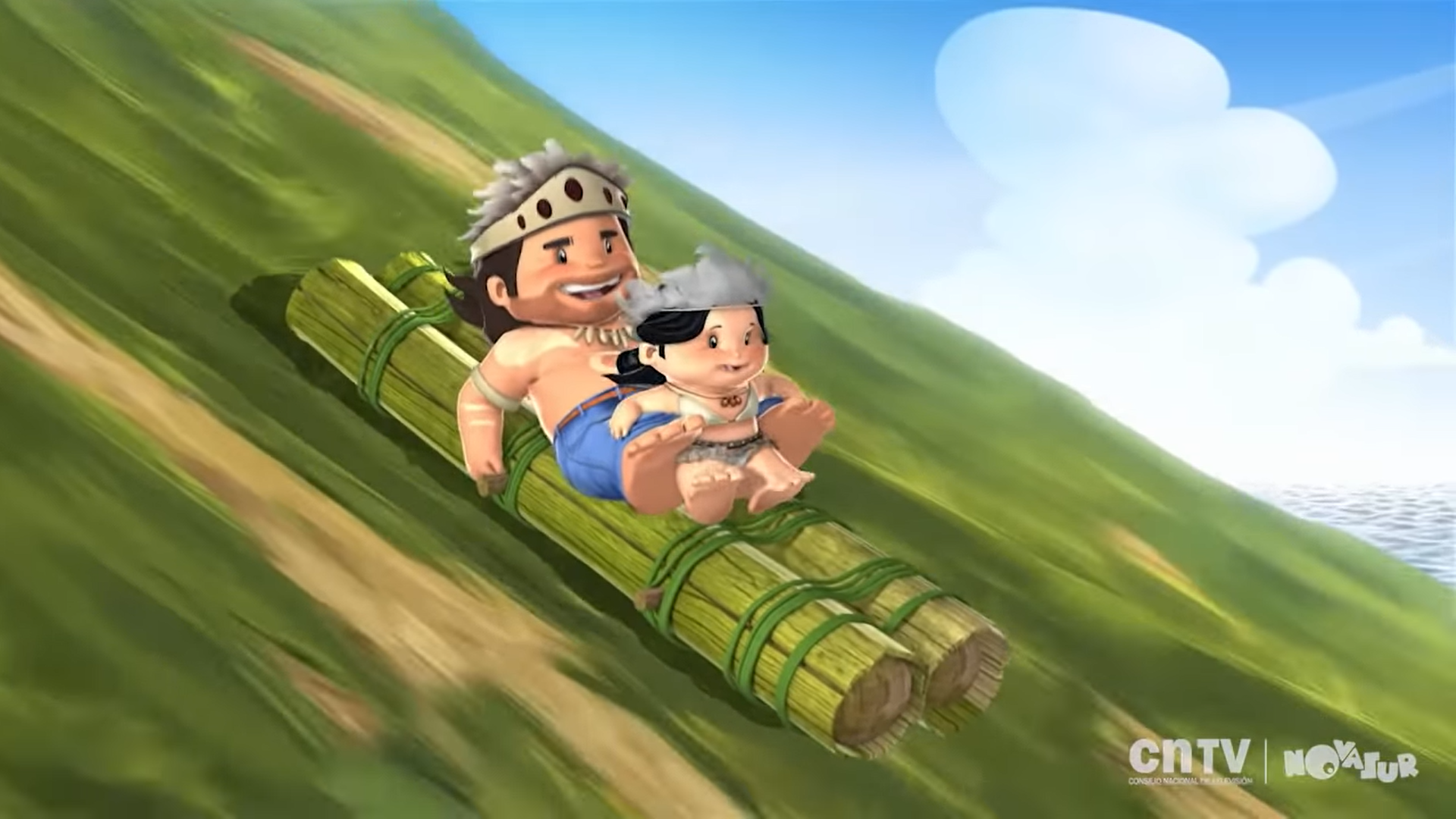 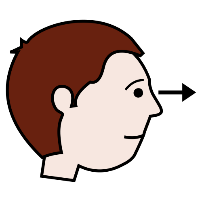 ¿Cómo celebran está fiesta?
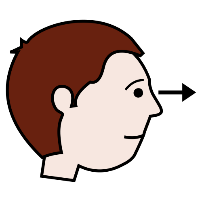 Para finalizar la celebración tiran fuegos artificiales
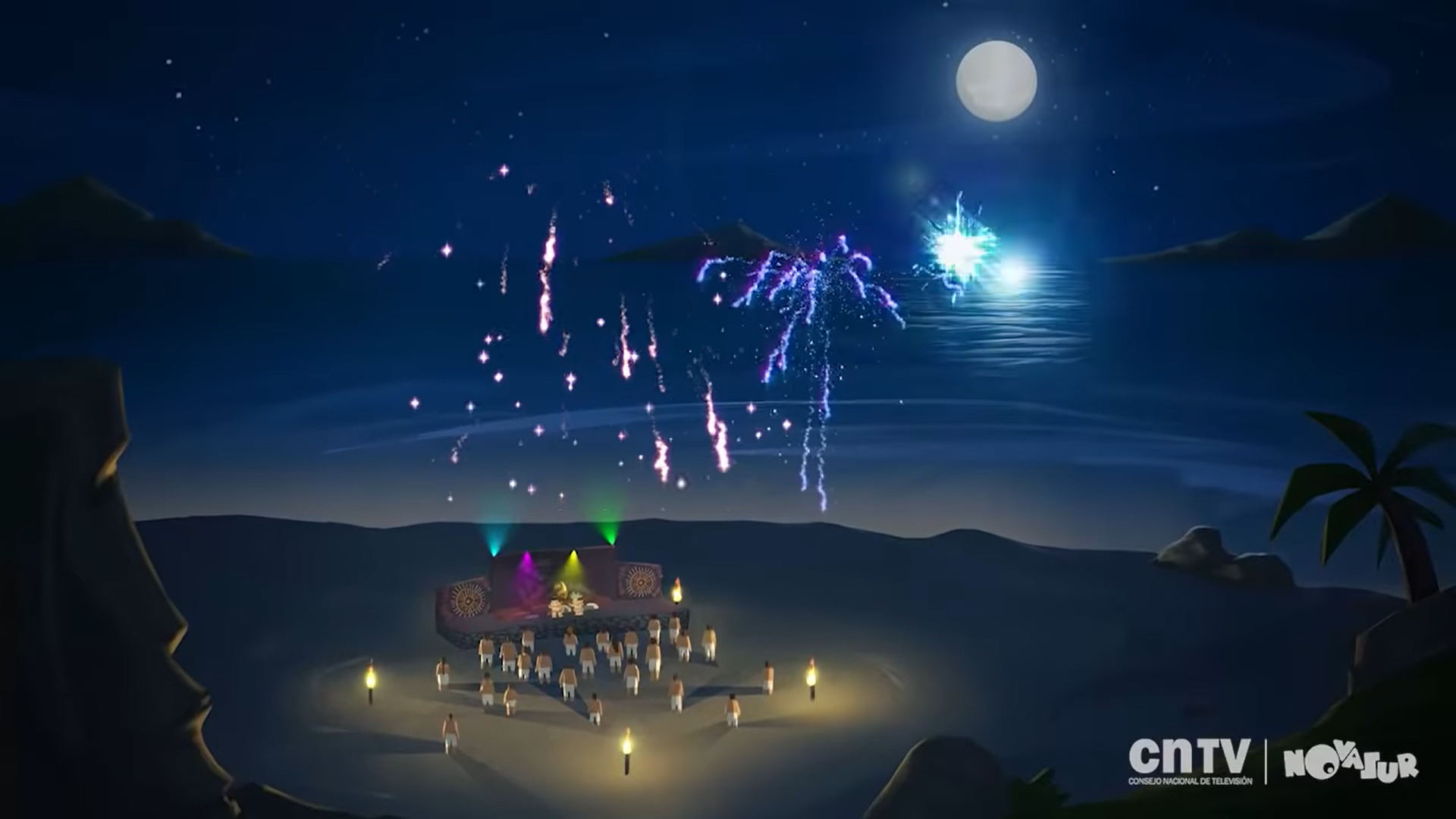 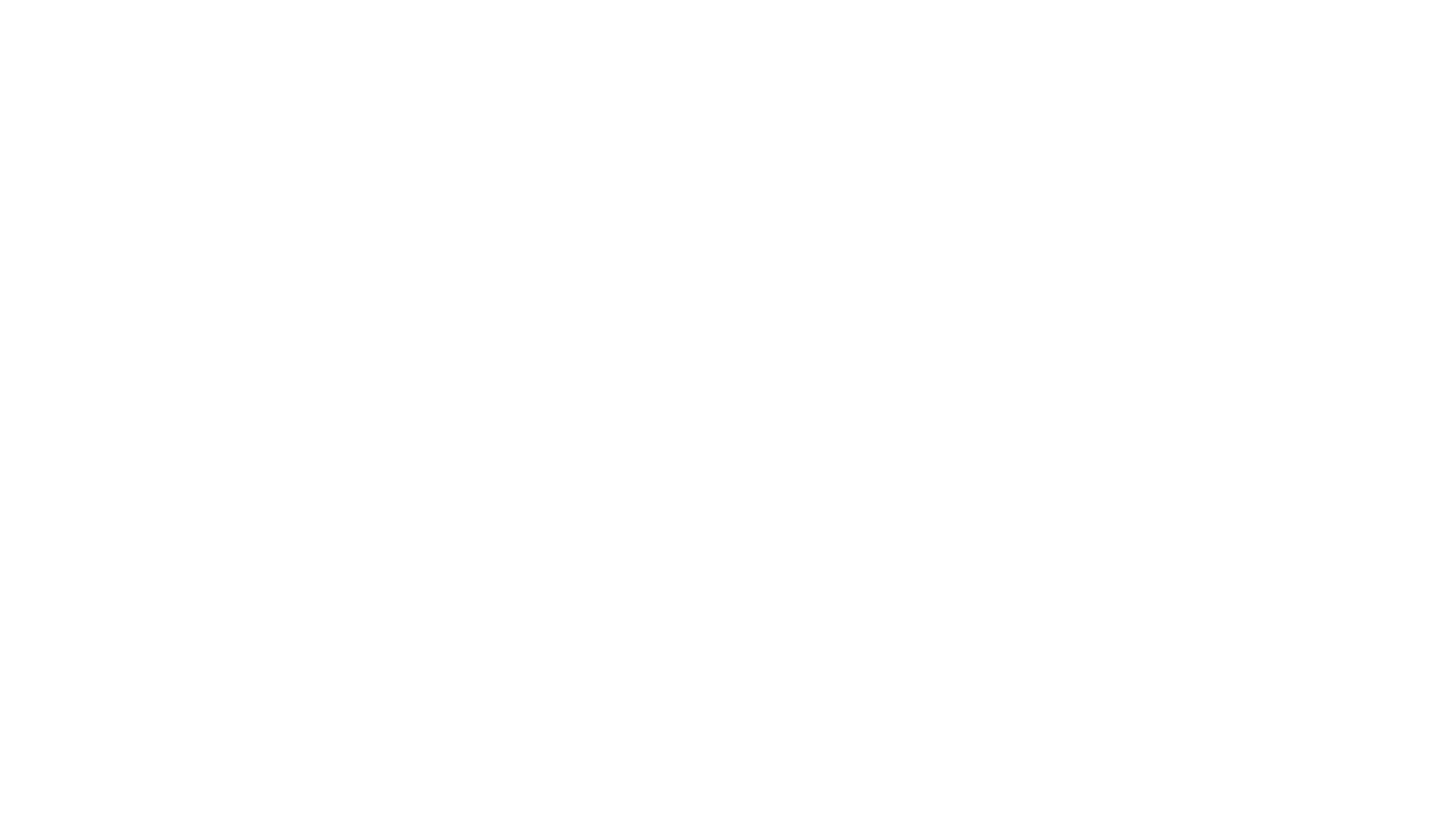 Responde las siguientes preguntas
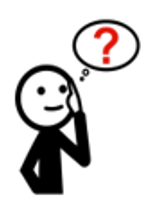 ¿Cómo se llama está fiesta?
¿Dónde se realiza la Fiesta de la Pampilla?
¿Qué celebran los Coquimbanos?
¿Qué actividades se realizan en está celebración?
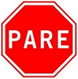 Pausa Activa
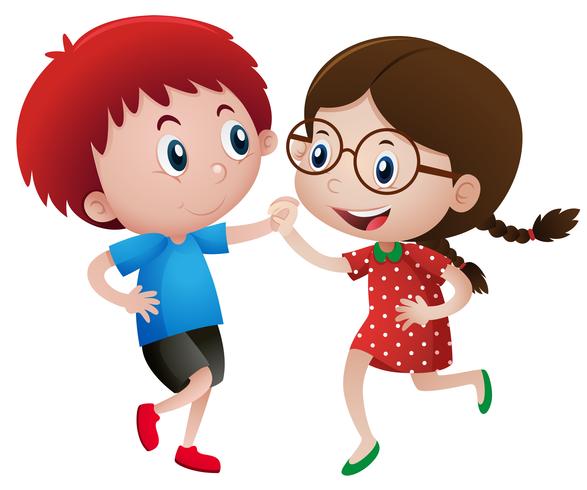 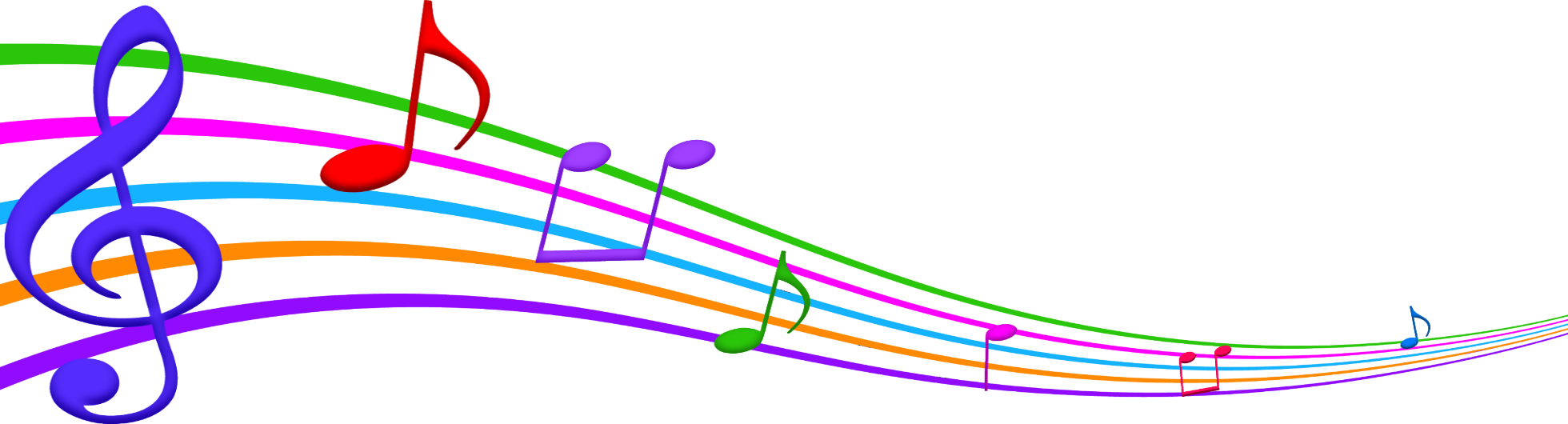 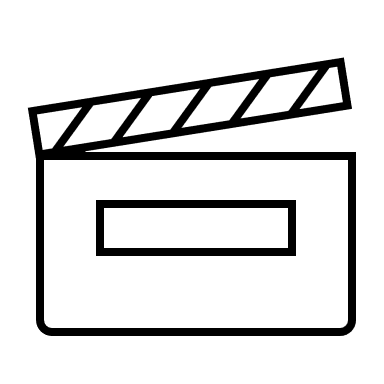 NOS DESPEDIMOS CANTANDO
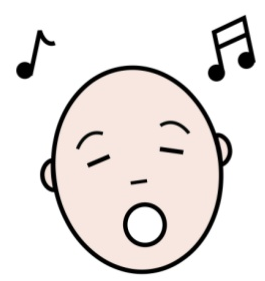 .
Te invito a pinchar el siguiente icono para escuchar, cantar y ver la canción de la despedida
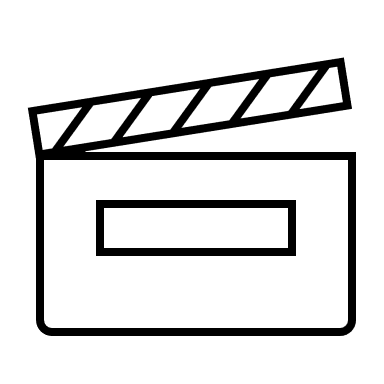